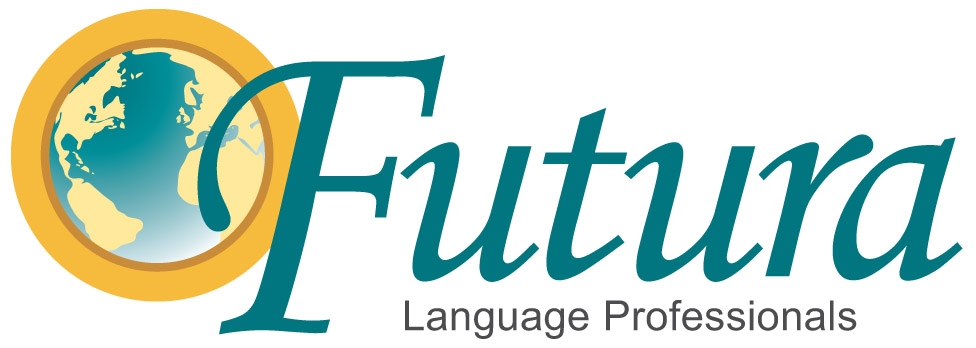 Presenta…

Middle School Prep

¡Preparación para la escuela secundaria!
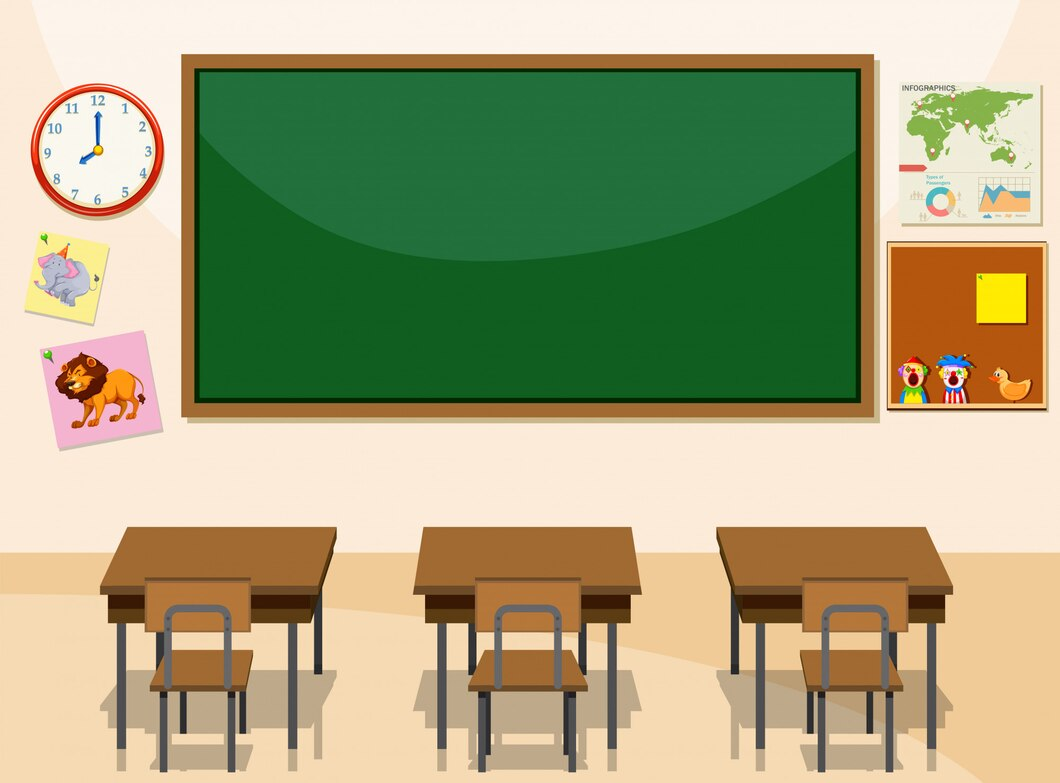 -IR Verbs
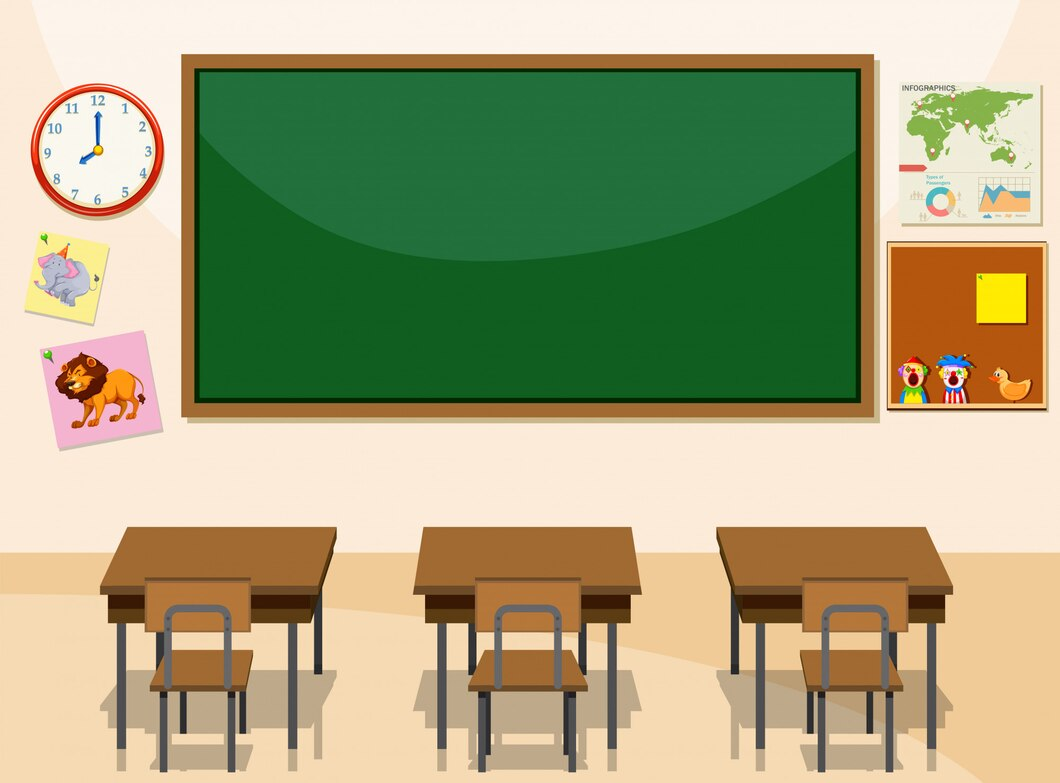 Pronouns
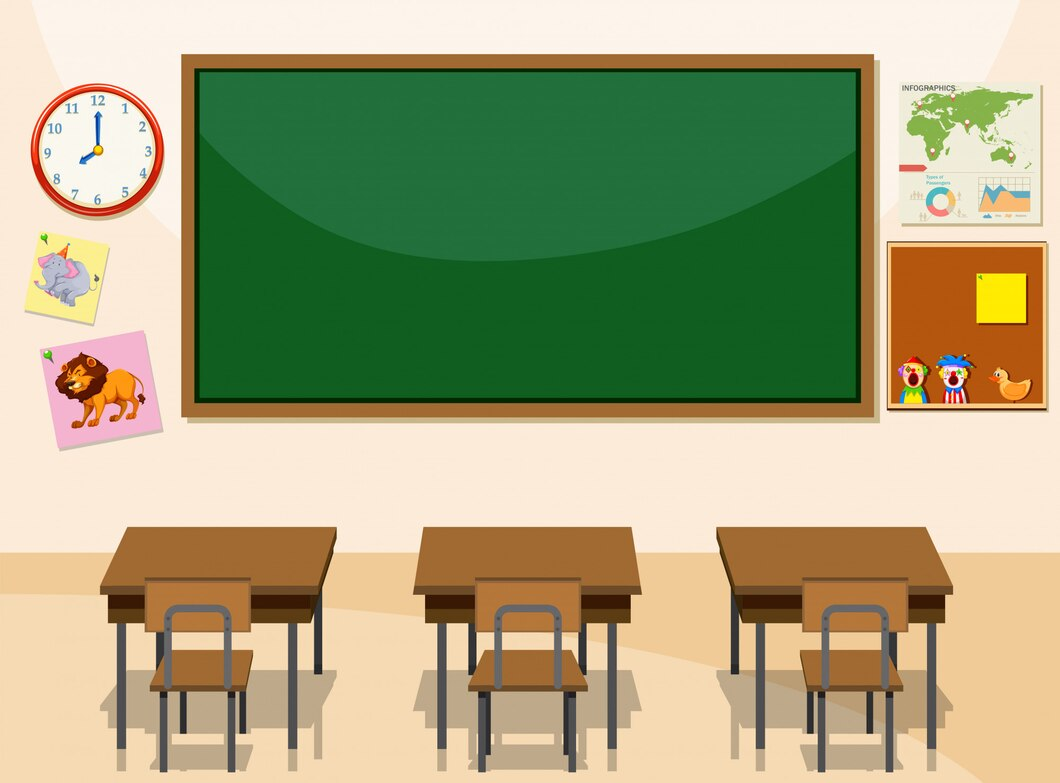 -IR Verb Endings
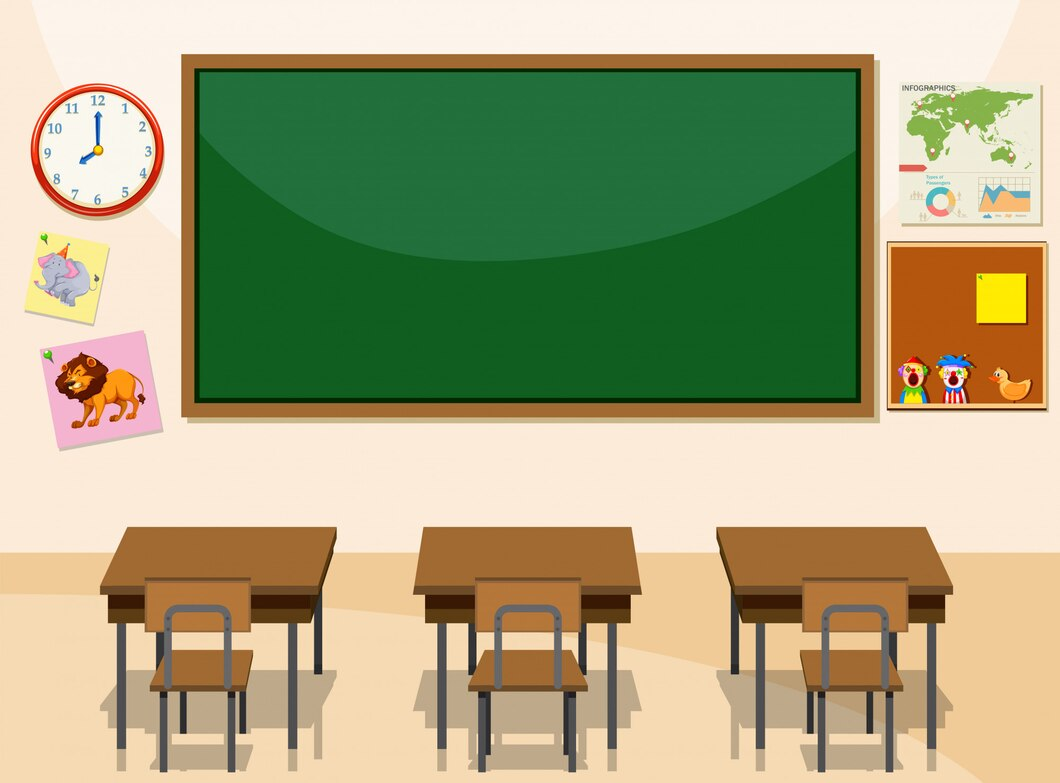 Steps to conjugate -IR Verbs
Step 1: Drop the IR, to leave the stem
Step 2: Decide which pronoun is needed
Step 3: Add the corresponding ending
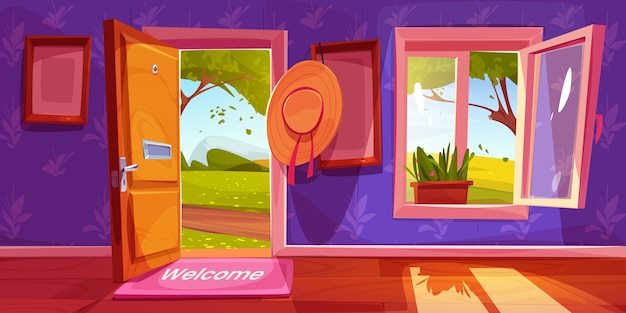 To open
=
abrir
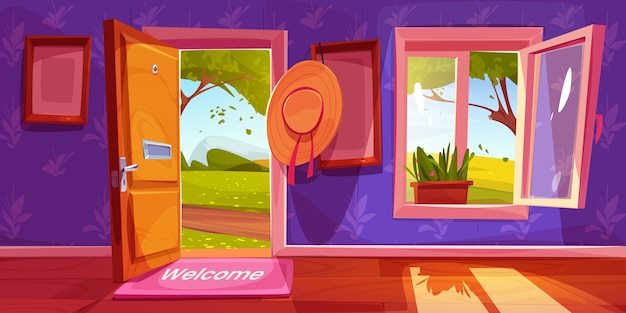 To open
=
abrir
Yo abro
Tú abres
Él/ella/usted abre
Nosotros/as abrimos
Vosotros/as abrís
Ellos/ellas/ustedes abren
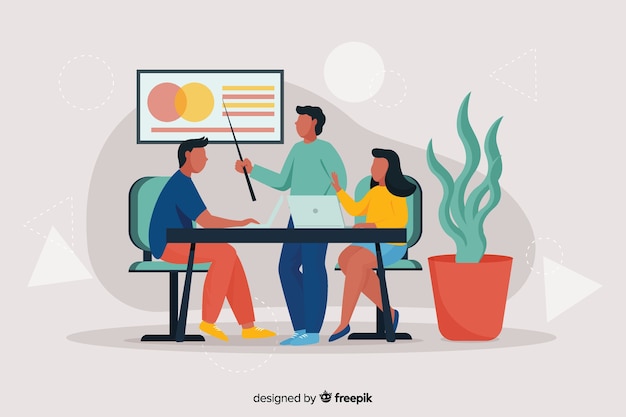 To decide
=
decidir
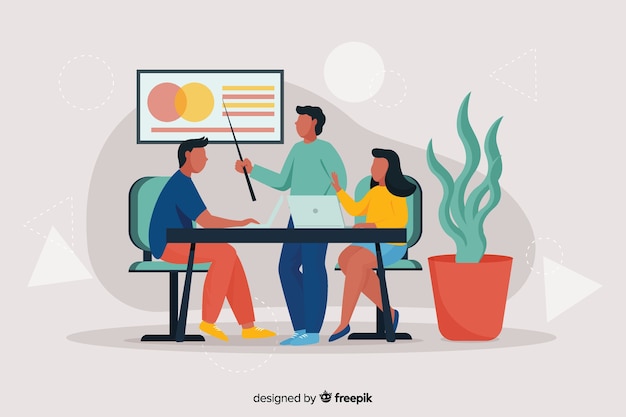 To decide
=
decidir
Yo decido
Tú decides
Él/ella/usted decide
Nosotros/as decidimos
Vosotros/as decidís
Ellos/ellas/ustedes deciden
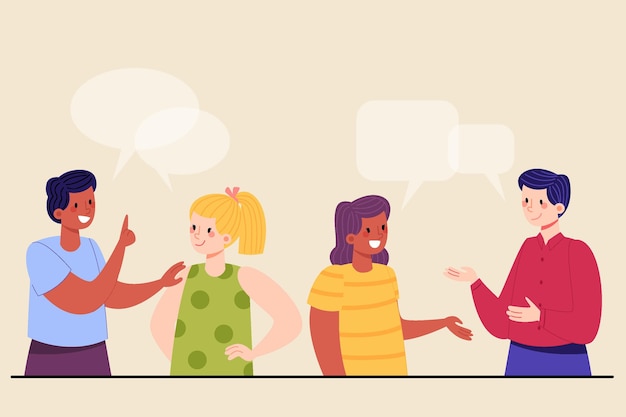 To discuss
=
discutir
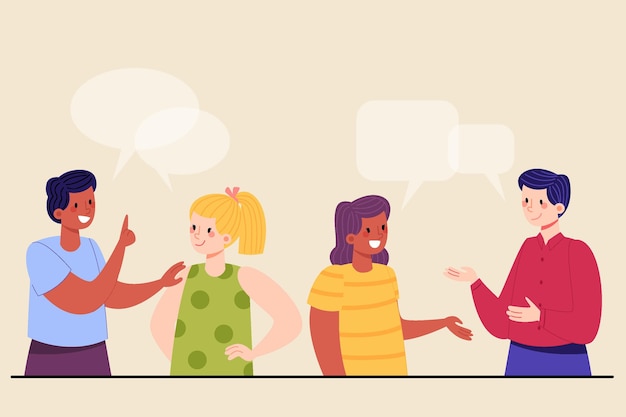 To discuss
=
discutir
Yo discuto
Tú discutes
Él/ella/usted discute
Nosotros/as discutimos
Vosotros/as discutís
Ellos/ellas/ustedes discuten
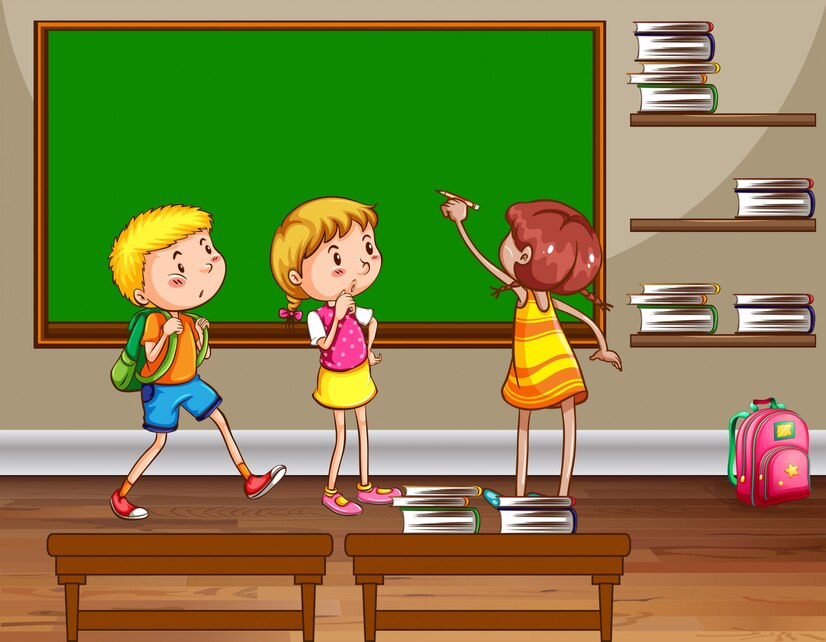 To write
=
escribir
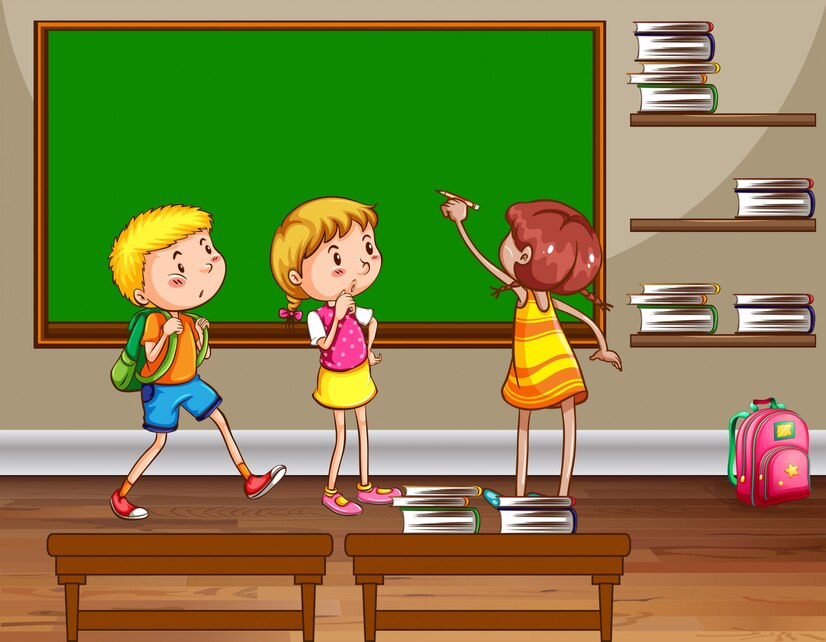 To write
=
escribir
Yo escribo
Tú escribes
Él/ella/usted escribe
Nosotros/as escribimos
Vosotros/as escribís
Ellos/ellas/ustedes escriben
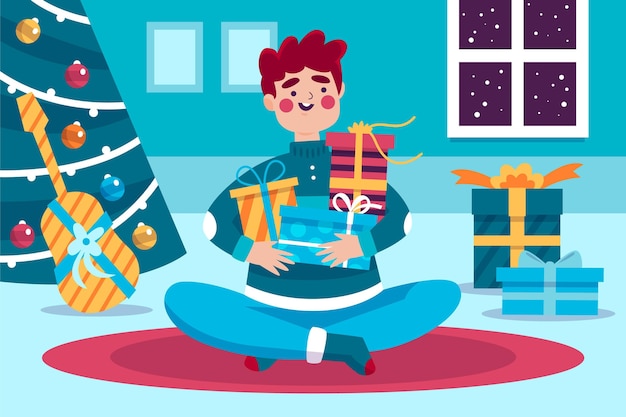 To receive
=
recibir
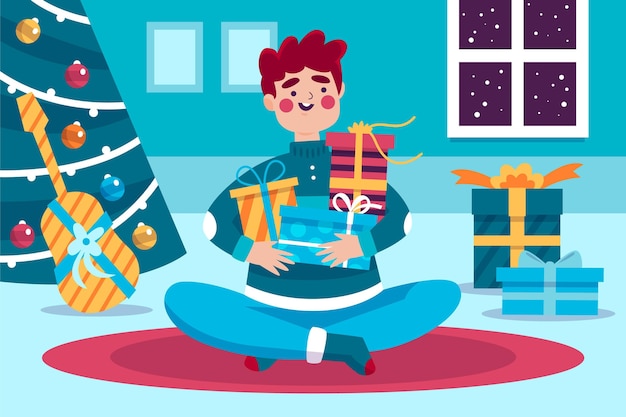 To receive
=
recibir
Yo recibo
Tú recibes
Él/ella/usted recibe
Nosotros/as recibimos
Vosotros/as recibís
Ellos/ellas/ustedes reciben
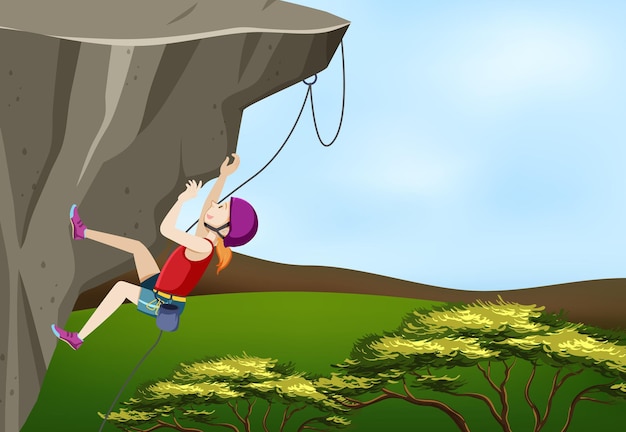 To climb / go up
=
subir
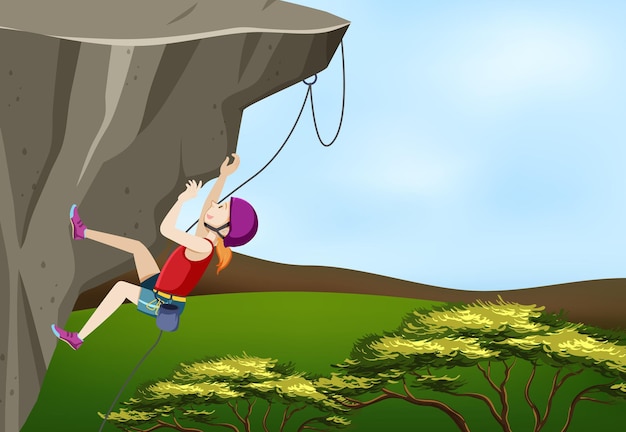 To climb / go up
=
subir
Yo subo
Tú subes
Él/ella/usted sube
Nosotros/as subimos
Vosotros/as subís
Ellos/ellas/ustedes suben
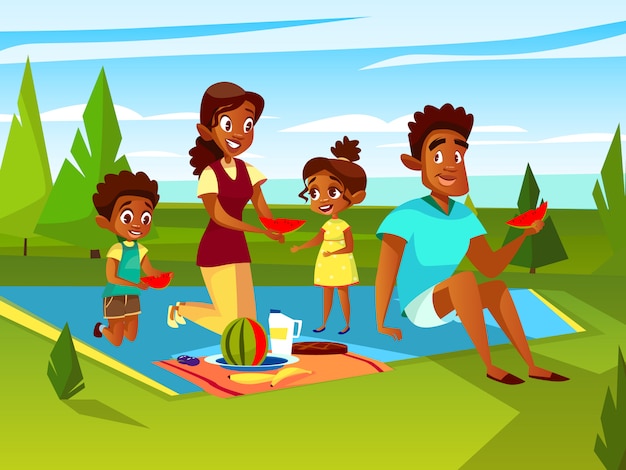 To live
=
vivir
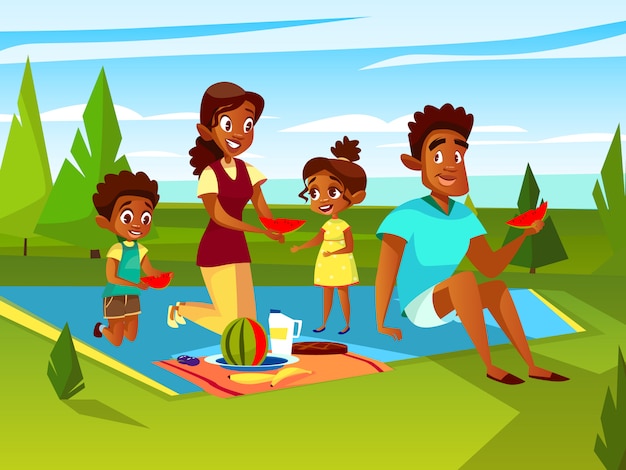 To live
=
vivir
Yo vivo
Tú vives
Él/ella/usted vive
Nosotros/as vivimos
Vosotros/as vivís
Ellos/ellas/ustedes viven
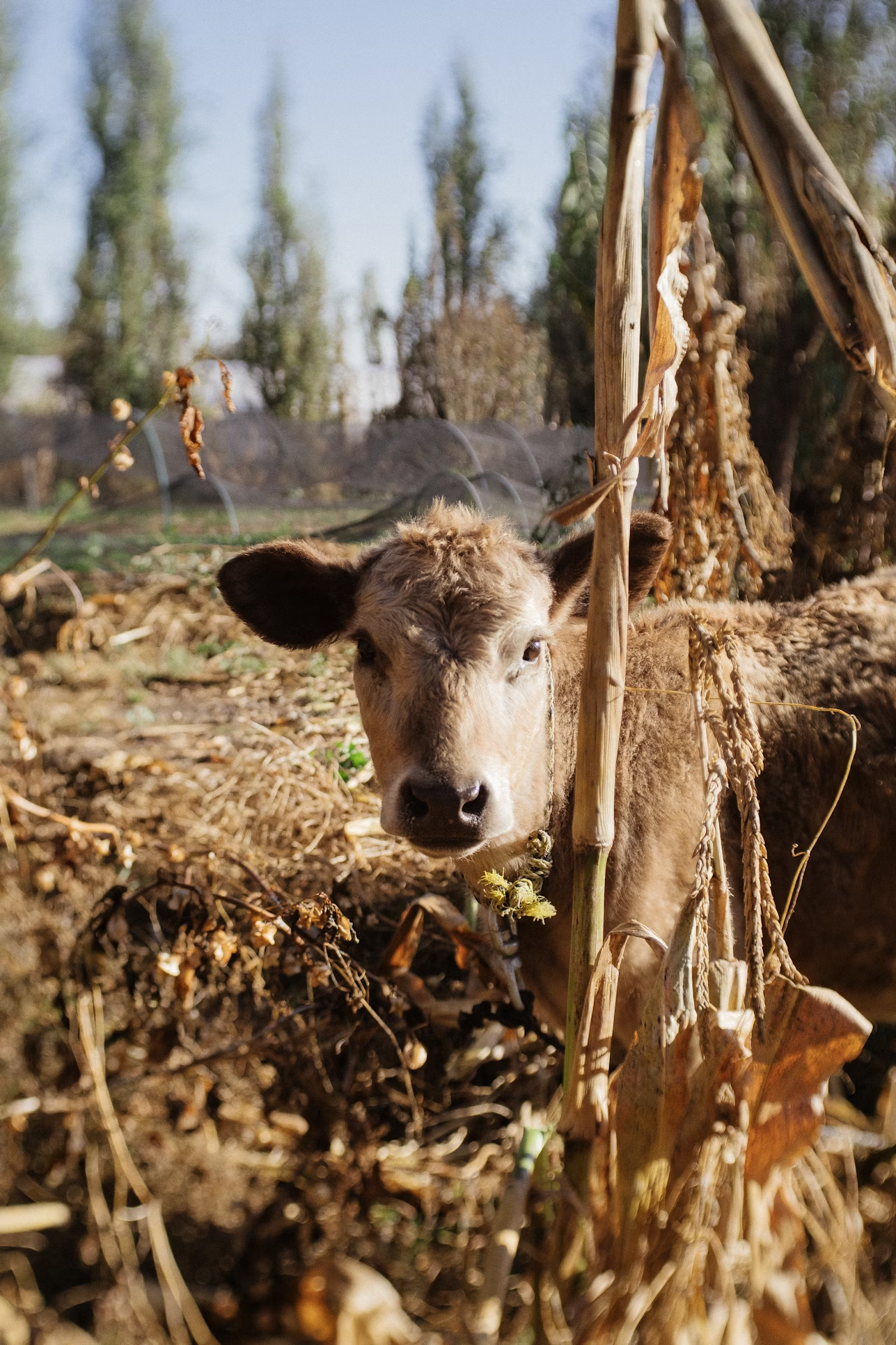 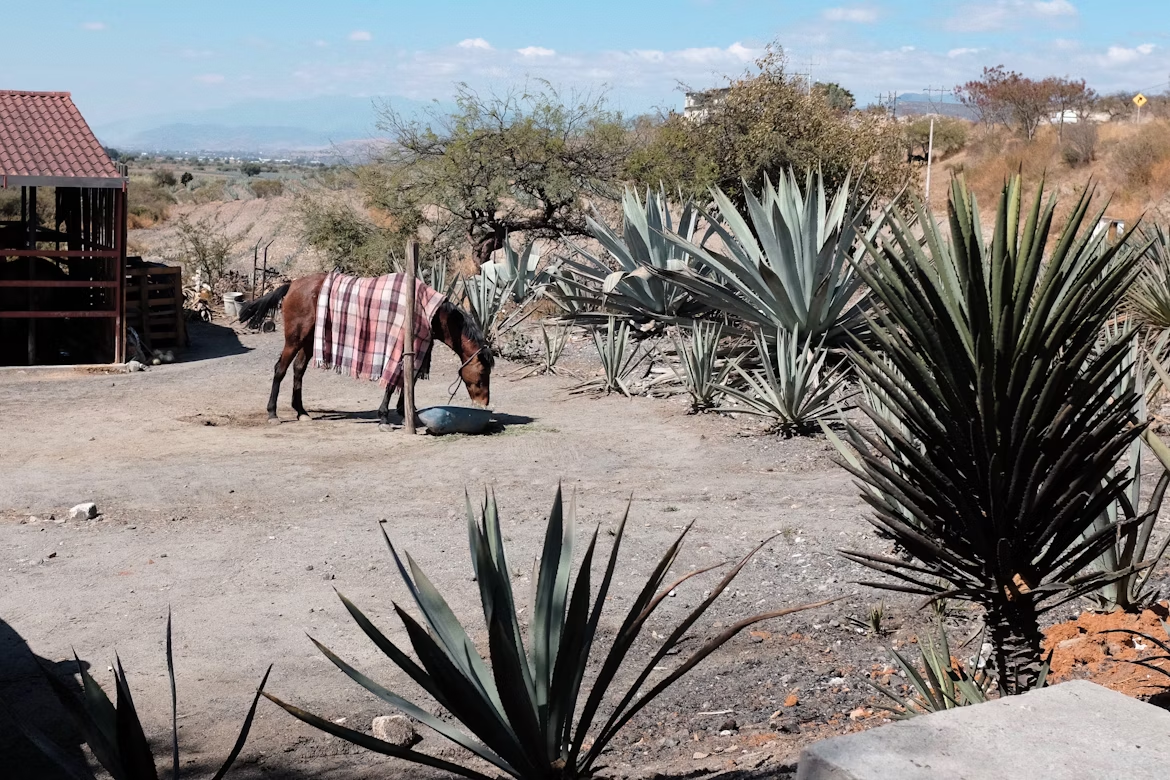 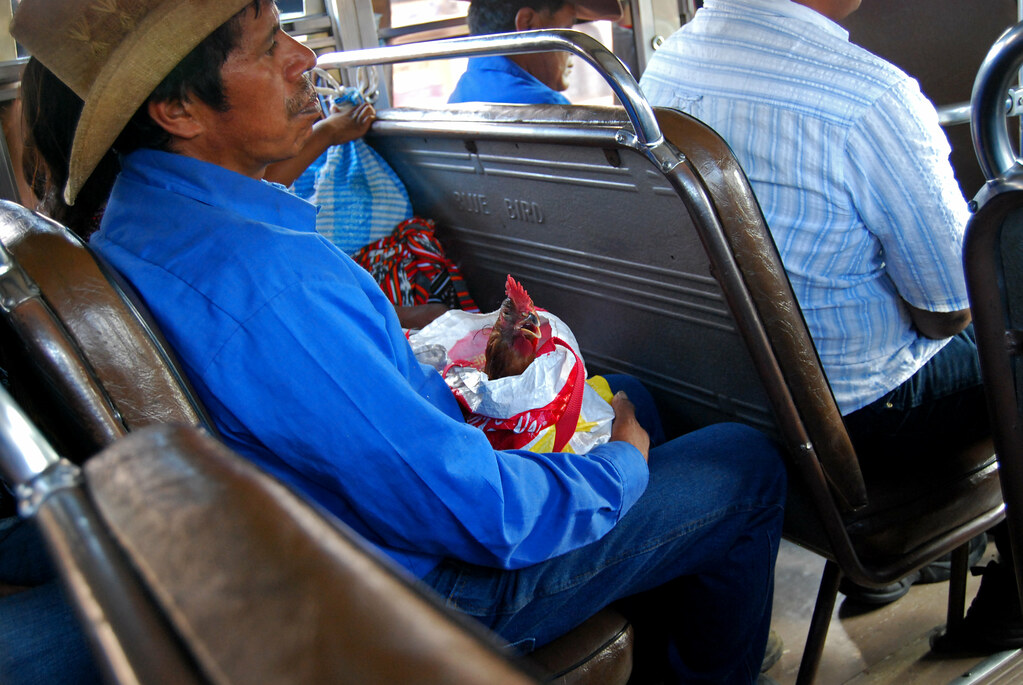 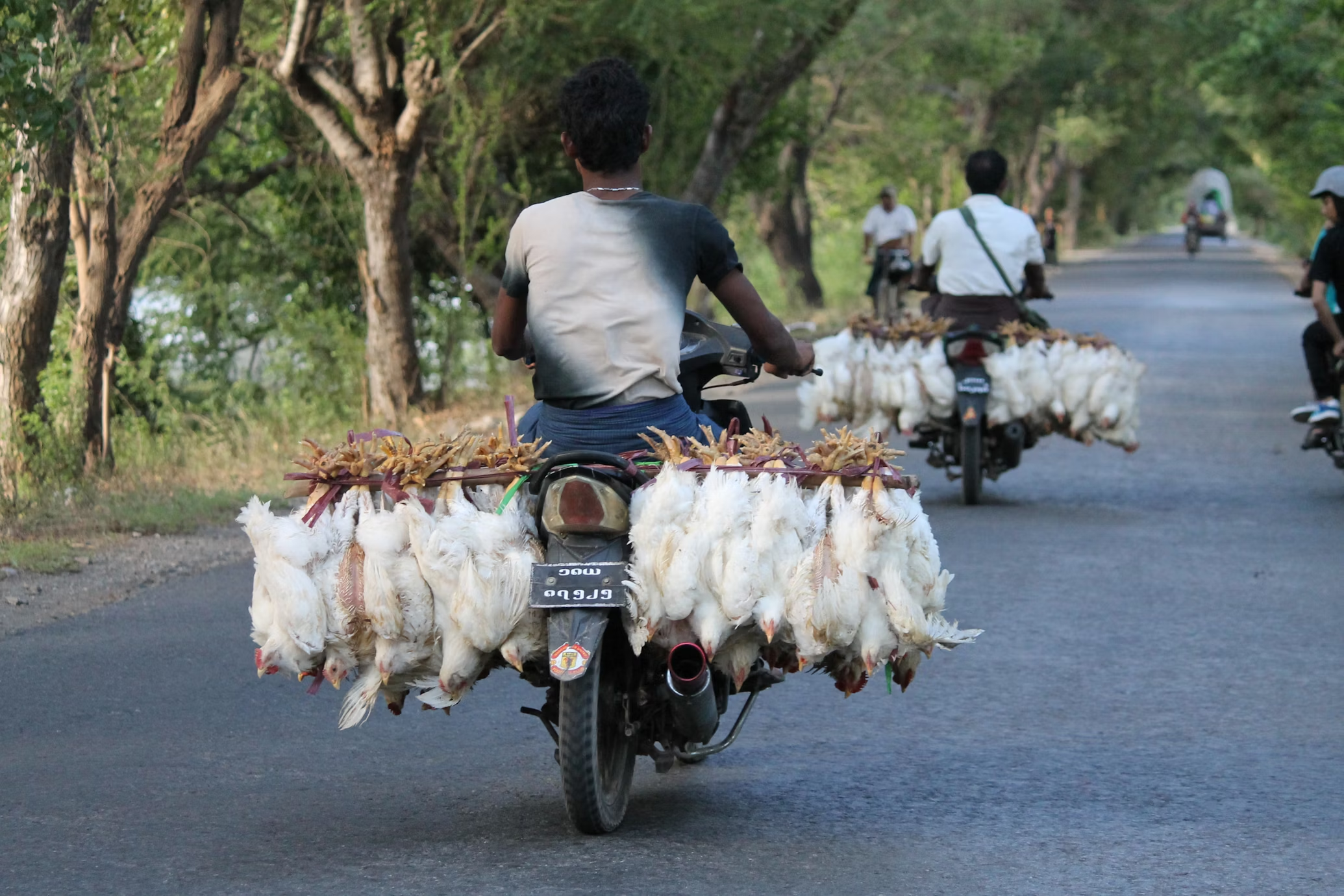 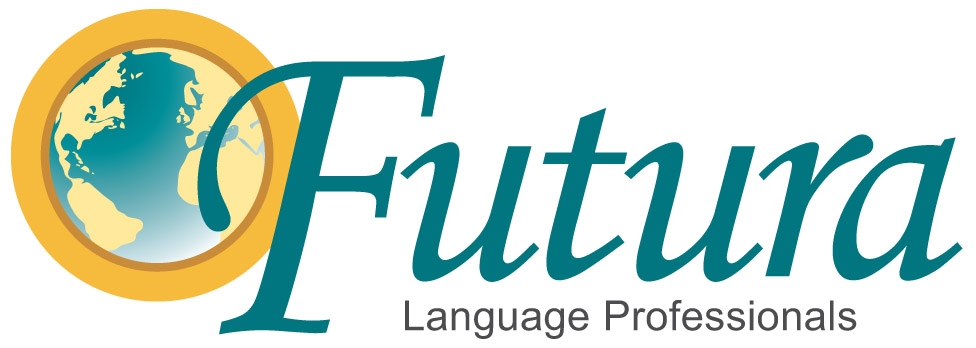 ¡Gracias por atender!

Thank you for attending!